認識儲存格格式
儲存格格式
可以儲存不同的資料類型，因此而有不同的格式，例如：
純文字
數字
百分比
貨幣
時間
日期
2
點選「格式」
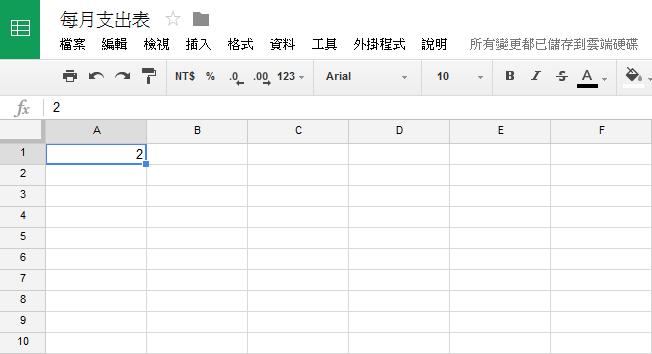 3
各種不同的資料類型格式
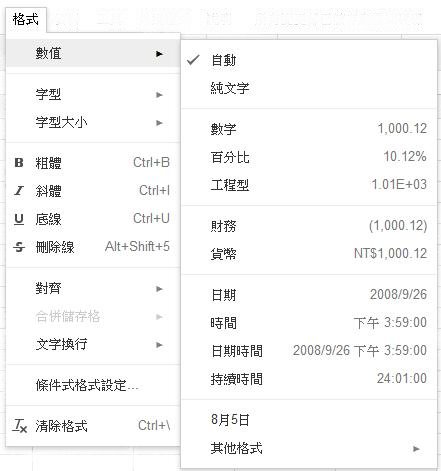 4
設定儲存格格式
5
選取儲存格
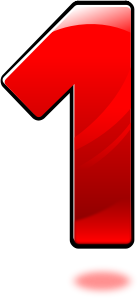 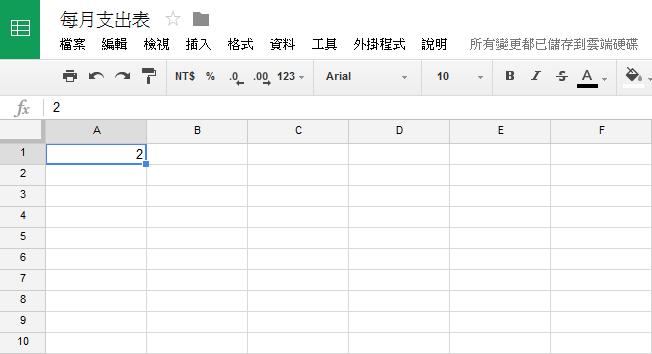 6
點選「格式」
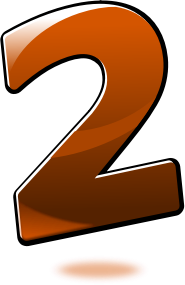 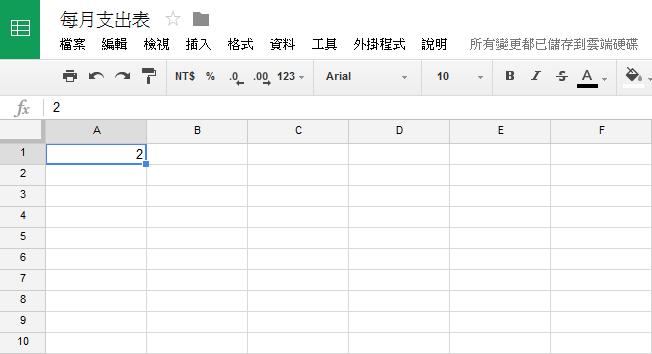 7
選擇資料類型格式
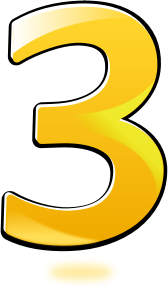 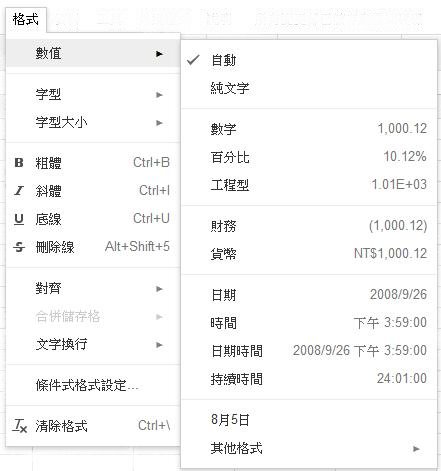 8
完成設定
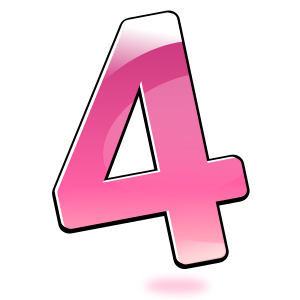 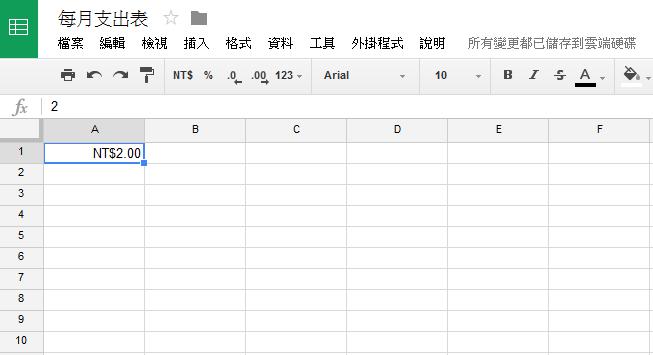 9